Interoperability: Vocabulary and Quality Factors (cont.)Review of Calibration and Validation Recommendations
Cody Anderson, USGS/WGCV
Agenda Item 5.2
WGISS-59
24-28 March 2025
Centara Grand at Central Ladprao Bangkok, Thailand
Quality Factor - Definition
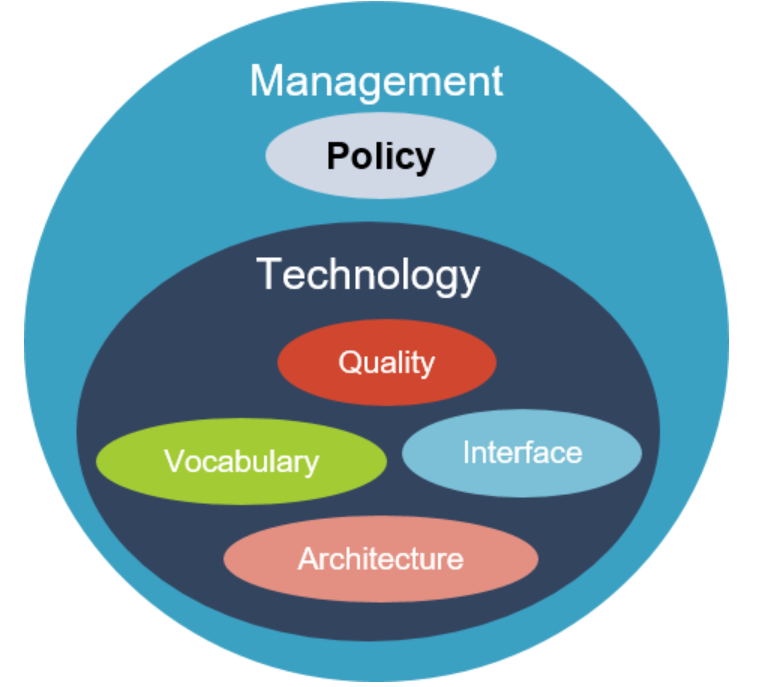 Quality
Indicators (parameters, metrics, etc.) for informing users of the trustworthiness (accuracy, uncertainty, consistency, etc.) of the data provided (measurands, measurements, observations, etc.)
[Speaker Notes: CEOS Plenary 2025 – 14, 15, 16 YO pre university age]
Quality Factor Chapter
Quality
Previous | Table of contents | Next
Quality informs users of the trustworthiness of Earth Observation data and products. Multiple Calibration and Validation (Cal/Val) groups/venues exist as forums for the exchange of information about understanding, expressing, and improving data quality, along with influencing the interoperability between multiple datasets and products. .
Calibration and Validation
Calibration is the process of quantitatively defining a system’s response to known and controlled signal inputs. Validation, on the other hand, is the process of assessing, by independent means, the quality of the data products derived from those system outputs.
Quality Factor Chapter (cont.)
Cal/Val Groups/Venues
CEOS Working Group on Calibration and Validation (WGCV): 
https://ceos.org/ourwork/workinggroups/wgcv/
and Subgroups
	Atmospheric Composition Subgroup (ACSG)
	https://ceos.org/ourwork/workinggroups/wgcv/subgroups/acsg/
	Infrared Visible Optical Sensors (IVOS)
	https://ceos.org/ourwork/workinggroups/wgcv/subgroups/ivos/ 
	Land Product Validation (LPV)
	https://ceos.org/ourwork/workinggroups/wgcv/subgroups/lpv/ 	Microwave Sensors Subgroup (MSSG)
	https://ceos.org/ourwork/workinggroups/wgcv/subgroups/mssg/ 
	Synthetic Aperture Radar (SAR)
	https://ceos.org/ourwork/workinggroups/wgcv/subgroups/sar/ 
	Terrain Mapping Subgroup (TMSG)
	https://ceos.org/ourwork/workinggroups/wgcv/subgroups/tmsg/
WMO Global Space-based Inter-Calibration System (GSICS)
https://gsics.wmo.int/site/global-space-based-inter-calibration-system-gsics 
 
Joint Agency Commercial Imagery Evaluation (JACIE): 
https://www.usgs.gov/calval/jacie 
 
Very High-resolution Radar & Optical Data Assessment (VH-RODA):
https://earth.esa.int/eogateway/events/vh-roda
Quality Factor Chapter (cont.)
Cal/Val Recommendations
Quality Factor Chapter (cont.)
Cal/Val Recommendations